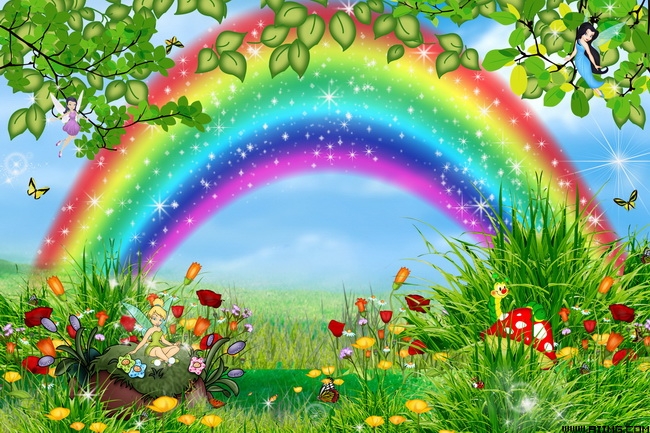 Индивидуальное обследование звукопроизношения
Подготовила: учитель-логопед МАОУ НШ-ДС №72
Тюрина Е В
С
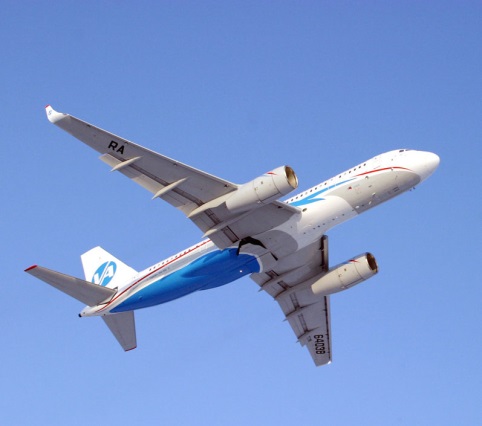 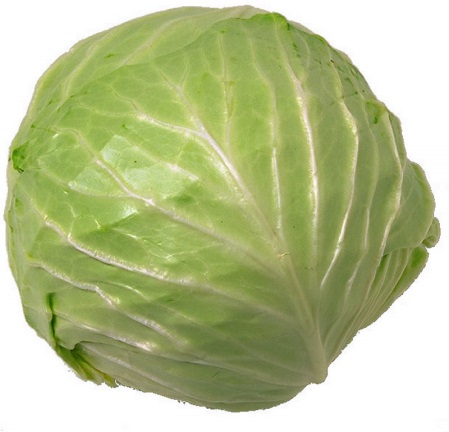 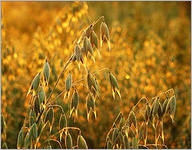 Сь
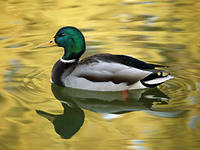 З
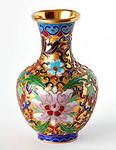 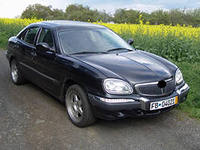 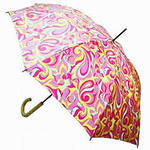 Зь
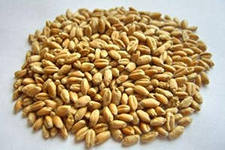 Ц
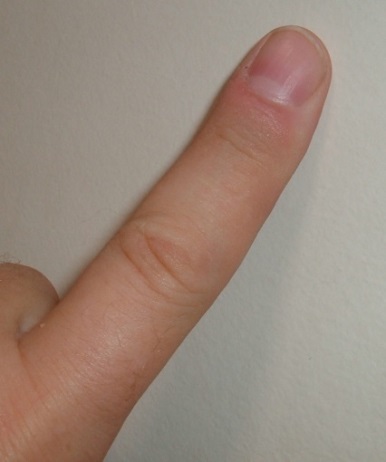 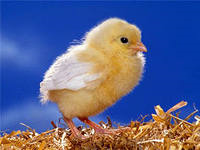 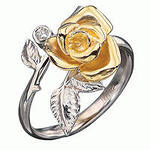 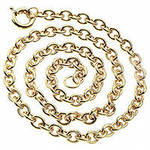 Ч
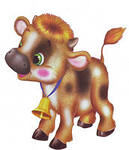 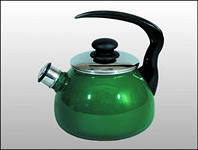 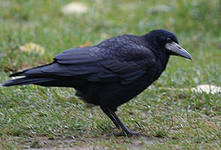 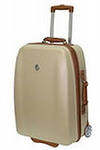 Ш
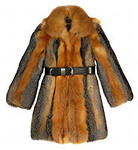 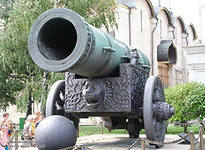 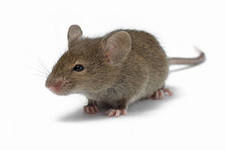 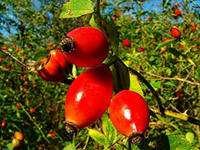 Ж
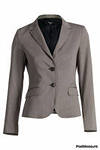 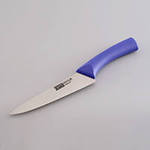 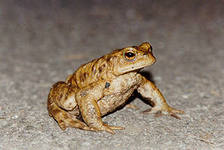 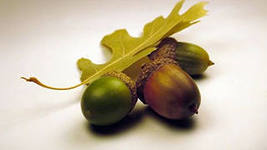 Щ
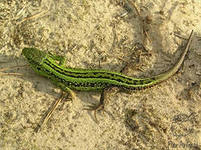 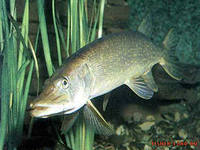 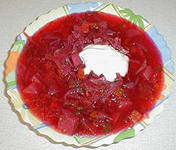 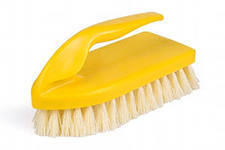 Р
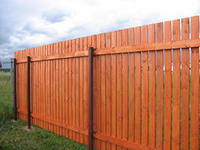 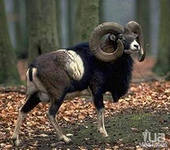 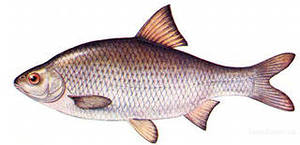 Рь
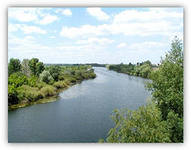 Л
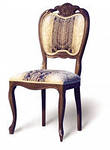 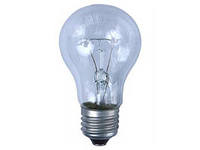 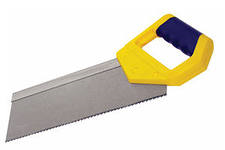 Ль
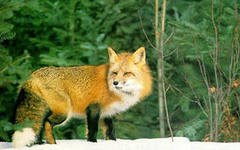 Х
К
Г
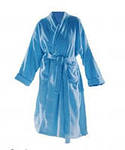 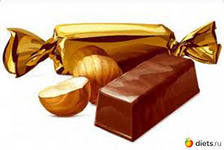 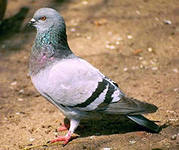